Louisiana State Police
Emergency Services Unit
Emergency Services Unit (ESU)
Comprised of:
Explosives Control
Hazardous Material (HazMat)
Right-to-Know
Tier II
HazMat Hotline
HazMat Violations
Training
ESU Goals and Objectives
Public Safety & Education
Provide for public safety through education and enforcement of regulations and statutes.

Training and Equipment
Maintain adequate personnel, training and equipment to enable responders to adequately respond to incidents.
	
Enforcement
Enforce State and Federal regulations. 

Support 
Provide technical information, response and logistical support to the Department, other State, Federal and Local Agencies.
Authority is derived from:
LAC Title 33:V Subpart 2 Chapter 101
LA R.S. 30:2361 thru 2380
LA R.S. 32:1501 et seq
LA R.S. 40:1379
LAC Title 33 V – chapter 101 
LAC Title 55 chapter 7

Title III of SARA required that the Governor designate a State Emergency Response Commission (SERC) or Louisiana Emergency Response Commission (LERC).
Authority is derived from:
Office of State Police chairs the SERC in Louisiana.

SERC appoints Local Emergency Planning Committees (LEPC) for each parish.

SERC is responsible for supervising and coordinating the activities of the LEPC, and establishing procedures for receiving and processing public requests for information.
Hazardous Materials Revised Statutes
Revised Statute 30:2376
Monitoring and Enforcement

The department has the right to monitor by entering and inspecting any facility that is:
Manufacturing
Storing
Using
Releasing or released hazardous materials covered in this chapter
SARA Title III encompasses four major sections
Sections 301-303 deal with emergency planning
LERC & LEPC

Section 304 emergency notification 
HAZMAT Hotline – incident reporting

Sections 311-312 hazardous chemical notification 
Tier II Filing – inventory reporting

Section 313 covers toxic chemical release reporting & inventory 
EPA & DEQ
Two Types of Notification
Incident reporting

Inventory reporting
Incident Reporting Requirements
Fixed Site Incident Reporting:
Revised Statute 30:2373

Transportation Incident Reporting:
Revised Statute 32:1510
Immediate Emergency Notification
HAZMAT HOTLINE

225-925-6595 or 877-925-6595
Immediate Notification
Immediate notification is…

Local Emergency Planning Committee (LEPC), then

Louisiana State Police (LSP) and others
Emergency Notification HAZMAT Hotline
1998  6,139 INCIDENTS
1999  7,299 INCIDENTS
2000  7,705 INCIDENTS
2001  7,953 INCIDENTS
2002  8,724 INCIDENTS
2003  9,065 INCIDENTS
2004  9,004 INCIDENTS
2005  9,268 INCIDENTS
2006  7,779 INCIDENTS
2007  7,873 INCIDENTS
2008  8,138 INCIDENTS
2009  7,008 INCIDENTS
2010  7,386 INCIDENTS
2011  8,130 INCIDENTS
2012  8,103 INCIDENTS
Fixed Site Reporting
Revised Statute 30:2373
		
The release causes any INJURY requiring hospitalization, defined as “The admission into a hospital as a patient for an overnight stay or emergency treatment at a hospital to the extent that the owner or operator requested such treatment or becomes aware of such treatment within twenty-four (24) hours of the initiation of the relevant release.” or any FATALITY; or
Fixed Site Reporting
The release results in a FIRE OR EXPLOSION which could reasonably be expected to affect the public safety beyond the boundaries of the facility; or
Fixed Site Reporting
The release exceeds the REPORTABLE QUANTITY during any continuous twenty-four (24) hours period when that reportable quantity could reasonably be expected to escape beyond the site of the facility; or
Fixed Site Reporting
The incident, accident or clean-up within the facility could reasonably be expected to affect public safety beyond the boundaries of the facility; or
Fixed Site Reporting
The owner or operator knows a protective action beyond the boundaries of the facility has been initiated.
Transportation Reporting
Revised Statute 32:1510
Each person involved in an INCIDENT, ACCIDENT, or CLEAN-UP involving hazardous materials must notify the Louisiana State Police HazMat Hotline immediately if it involves:
Transportation Reporting
There is a fatality due to fire, explosion or exposure to the material; or
Transportation Reporting
Hospitalization is required, defined as “The admission into a hospital as a patient for an overnight stay or emergency treatment at a hospital to the extent that the owner or operator requested such treatment or becomes aware of such treatment within twenty-four (24) hours of the initiation of the relevant release.”; or
Transportation Reporting
There is a release of material; or
Release Means
…any spilling, leaking, pumping, pouring, emitting, emptying, discharging, injecting, escaping, leaching, dumping, or disposing into the environment (including the abandonment or discarding of barrels, containers, and other closed receptacles containing any hazardous substance or pollutant or contaminant),
Transportation Reporting
The transfer of bulk material is deemed necessary on a public highway or within five hundred feet of an inhabited building; or
Transportation Reporting
If a bulk container is leaning at an angle of 45° or more; or
Transportation Reporting
If there is property damage of $10,000.00.
Transportation Reporting
If there is mechanical damage unconnected to the hazardous materials involved, NO notification is necessary.  HOWEVER, a courtesy notification to the LSP Hotline could be beneficial if problems arise during repairs.
Inventory Reporting - Tier II Filing
For 2012:
15,390 facilities in Louisiana filed a Tier II report
[Speaker Notes: There are still many facilities that do not file a Tier II.

Some are unaware of the requirement.

Some do not believe they need to file.

Some choose not to file.]
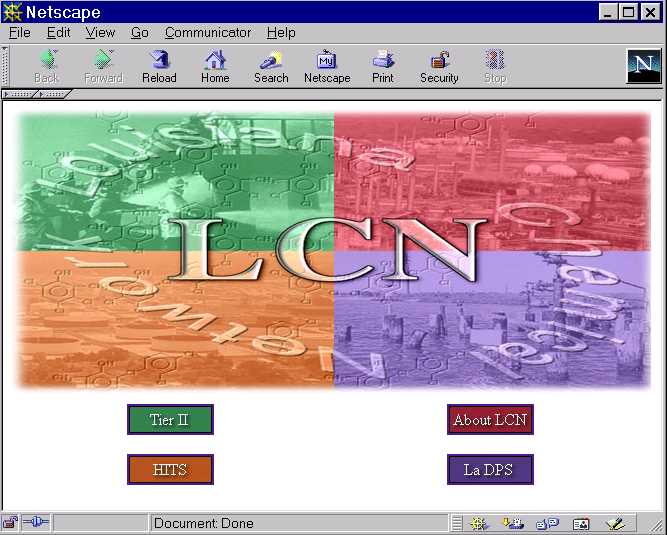 Chemical Inventory Reporting  - LAC Title 33  Chapter 101
Louisiana law and rules require filing of TIER II forms by regulated businesses on or before  March 1st. 

It covers the inventory on site for the preceding calendar year.
Chemical Inventory Reporting
Louisiana law and rules are more restrictive than federal law. 

Federal law allows higher reporting inventory thresholds.

Louisiana law requires reporting of 500 lbs. or more;

Lower EHS inventory thresholds take precedent.
When and Where to Submit
Prior to March 1st of each year, owners or operators must electronically submit the Tier II form to the following:

Small businesses may submit paper forms.
Submission To
The Louisiana Emergency Response Commission (LERC).

The Local Emergency Response Committee (LEPC). 

The Local Fire Department (FD).
Websites
Tier II, Fixed Site and Transportation related  regulations are found on the Louisiana State Police web site:

www.LSP.org/rtk.html

For information on how to file your Tier Two, please go to the following internet address:

ww.LSP.org/pdf/rtk_efiling.pdf
Additional Topics
Electronic notifications
Tier II form changes
LEPC Regional Workshops
EPA’s tentative dates/locations:
5/20/2014   Lake Charles
5/21/2014   Baton Rouge/Port Allen
5/22/2014   Alexandria
8/13/2014   Monroe
For Additional Information:
Gene Dunegan
Emergency Services Unit
(225) 925-6113 ext. 253